elasticiteit
Rekenkundige maatstaf voor verbanden.
Relatief verband: elasticiteit
Prijselasticiteit
Prijsverandering en omzet
Verband
Verband is een oorzakelijke relatie: gebeurtenis (oorzaak) heeft effect op iets anders (gevolg)
Als studeren duurder wordt, zullen minder jongeren gaan studeren (of minder lang)
Als een product in de aanbieding is, zal er meer van gekocht worden
Verband is positief of negatief
Positief: oorzaak en gevolg zelfde ‘richting’
Negatief: oorzaak en gevolg andere ‘richting’
Sterkte verband:
Evenredig 		Δ oorzaak 	 Δ gevolg 
Meer dan evenredig 	Δ oorzaak 	 Δ gevolg 
Minder dan evenredig	Δ oorzaak 	 Δ gevolg
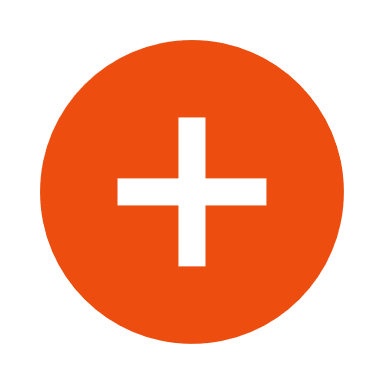 ↓→↓    of
↑→↑
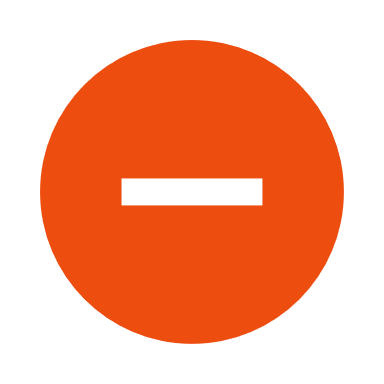 ↓→↑    of
↑→↓
Δ5% → Δ5%
B
A
Δ5% → Δ8%
Δ5% → Δ2%
Verband rekenkundig Elasticiteit – algemeen
Een elasticiteit is een vermenigvuldigingsgetal tussen twee procentuele veranderingen die een onderling verband hebben.
× E =
%Δ oorzaak
%Δ gevolg
Voorbeeld
Wanneer de prijs van mobieltjes met 25% omlaag gaat, worden er 40% méér mobieltjes verkocht.
-1,6
× E =
%Δ prijs
%Δ vraag
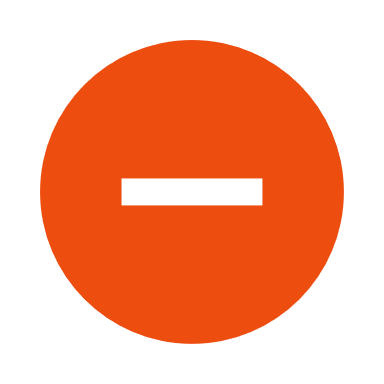 Negatief verband
-1,6
-25%
+40%
×
=
Meer dan evenredig
>
ElasticiteitAlgemeen voorbeeld 2
Een elasticiteit is een vermenigvuldigingsgetal tussen twee procentuele veranderingen die een onderling verband hebben.
× E =
%Δ oorzaak
%Δ gevolg
Voorbeeld
Wanneer het inkomen van mensen met 10% omhoog gaat, gaan zij 20% meer uitgeven aan verre vakantiereizen.
+2
× E =
%Δ inkomen
%Δ vraag
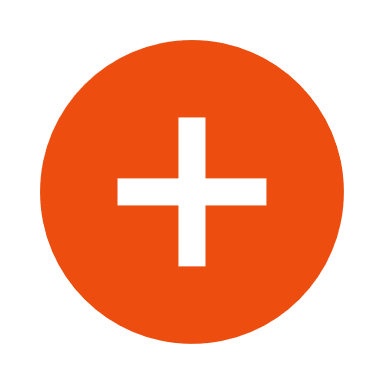 Positief verband
+2
+10%
+20%
×
=
Meer dan evenredig
>
ElasticiteitAlgemeen voorbeeld 3
Een elasticiteit is een vermenigvuldigingsgetal tussen twee procentuele veranderingen die een onderling verband hebben.
× E =
%Δ oorzaak
%Δ gevolg
Voorbeeld
Wanneer de prijs van chips met 10% omhoog gaat, worden er 2% meer chocoladepinda’s verkocht.
+0,2
× E =
%Δ prijs chips
%Δ vraag chocopinda
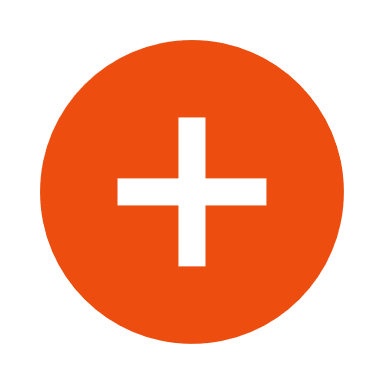 Positief verband
+10%
+2%
×
=
Minder dan evenredig
<
+0,2
Elasticiteit
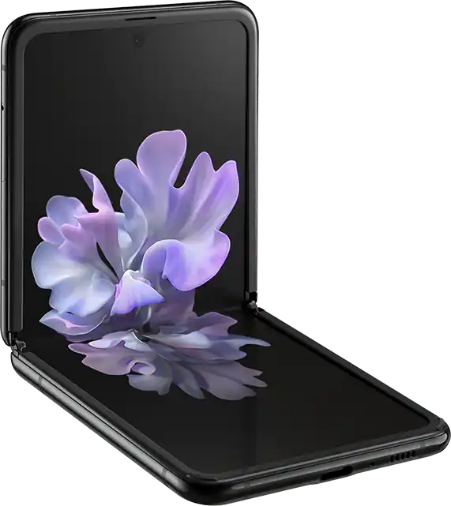 Hoe groter het vermenigvuldigingsgetal, hoe groter de reactie!
× E =
%Δ prijs
%Δ vraag
…..
-5%
×
=
??  %
+100%
+10%
+0,5%
+25%
-0,1
-20
-2
-5
Wat gebeurt er met de vraag als de prijs van mobieltjes met 5% omlaag gaat?
Bij een prijselasticiteit van -2
Bij een prijselasticiteit van -5
Bij een prijselasticiteit van -20
Bij een prijselasticiteit van -0,1
-5% × -2 = +10%
-5% × -5 = +25%
-5% × -20 = +100%
-5% × -0,1 = +0,5%
Prijselasticiteit - basis
Hoe sterk reageert de vraag op een prijsverandering?
Elasticiteit en vraaglijn
Qv = -20P + 1000
VRAAGLIJN beschrijft relatie ABSOLUUT
Als de prijs met € 10 daalt → stijgt de vraag met 200 stuks

De ELASTICITEIT beschrijft de relatie RELATIEF
50
prijs
40
× E =
%Δ oorzaak
%Δ gevolg
30
× EPV =
40  30
200  400
20
%Δ prijs
%Δ vraag
….
-4
-25%
+100%
×
=
10
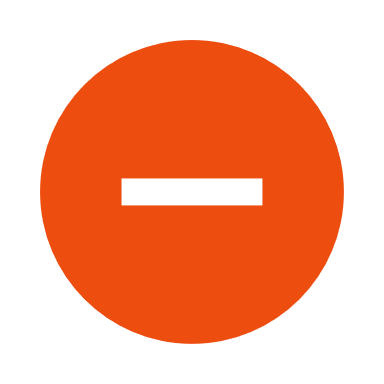 Negatief verband
200
400
600
800
1000
Qv
Meer dan evenredig: elastische vraag
>
Bereken volgens vaste stappen
× E =
Stap 1begin met de formule voor élke elasticiteit
%Δ oorzaak
%Δ gevolg
× Epv =
Stap 2benoem oorzaak en gevolg
%Δ prijs
%Δ vraag
Stap 3schrijf de verandering in euro’s en hoeveelheden op
€ 40  € 30
200 stuks  400 stuks
Stap 4bereken de procentuele veranderingen
× Epv =
-25%
+100%
Stap 5bereken de elasticiteit
Bereken de prijselasticiteit als de prijs van € 60 wordt verlaagd naar € 20
Qv = -25P + 2000
× Epv =
100
%Δ vraag
%Δ prijs
prijs
€ 60  € 20
80
500 stuks  1500 stuks
× Epv =
-66,7%
+200%
60
40
20
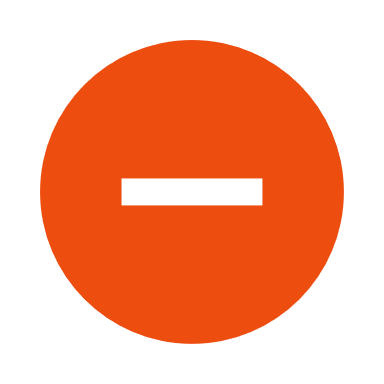 Negatief verband
Meer dan evenredig: elastische vraag
>
400
800
1200
1600
2000
Qv
Bereken de prijselasticiteit als de prijs van € 60 wordt verlaagd naar € 40
Qv = -25P + 2000
× Epv =
100
%Δ vraag
%Δ prijs
prijs
€ 60  € 40
80
500 stuks  1000 stuks
× Epv =
-33,3%
+100%
60
40
20
Indentieke waarde, omdat
hetzelfde vertrekpunt
in verhouding dezelfde verandering
!
400
800
1200
1600
2000
Qv
Bereken de prijselasticiteit als de prijs van € 40 wordt verhoogd naar € 60
Qv = -25P + 2000
× Epv =
100
%Δ vraag
%Δ prijs
prijs
€ 40  € 60
80
1000 stuks  500 stuks
× Epv =
+50%
-50%
60
40
20
Dezelfde absolute verandering,
vanuit een ander vertrekpunt
→ andere relatieve verandering
!
400
800
1200
1600
2000
Qv
Conclusie
Qv = -25P + 2000
Elk punt op de lijn heeft een andere elasticiteit
Daarbij maakt de omvang van de verandering niet uit
Hoe lager op de lijn, hoe kleiner de elasticiteit
100
prijs
80
-7
60
-3
-1,7
40
-1
-0,6
20
-0,3
400
800
1200
1600
2000
Qv
Pas op voor verkeerde metingverband puur: ceteris paribus
Inkomen consument
In het afgelopen jaar gemeten:
Aantal consumenten
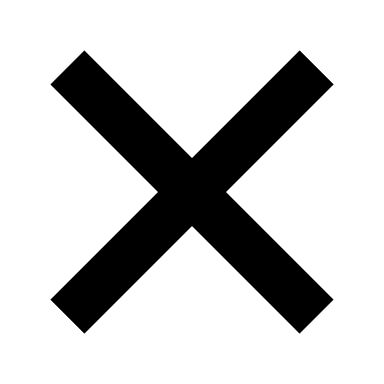 +1%
+ 0,4
-1%
Prijs van benzine
Vraag naar benzine
-2%
+5%
+2%
Prijselasticiteit van de vraag
- 0,4
+3%
+1%
Economische groei
Mobiliteits-behoefte
Pas op voor verkeerde metingwaargenomen samenhang niet altijd oorzakelijk
stijgt
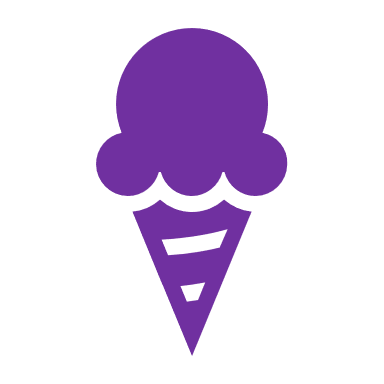 Vraag naar ijsjes
Een oorzaak-gevolg relatie noemen we een causaal verband.
gevolg
oorzaak
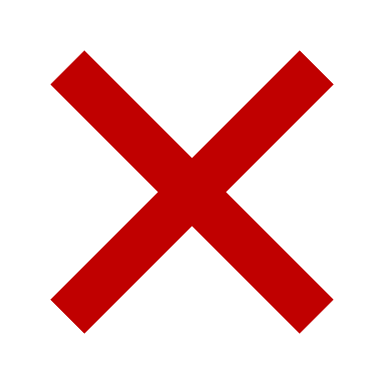 oorzaak
stijgt
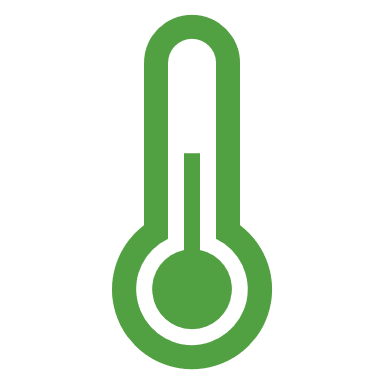 Een correlatie betekent dat er een verband is tussen twee factoren, maar het hoeft niet te betekenen dat er een oorzaak-gevolg relatie is.
Temperatuur
oorzaak
gevolg
gevolg
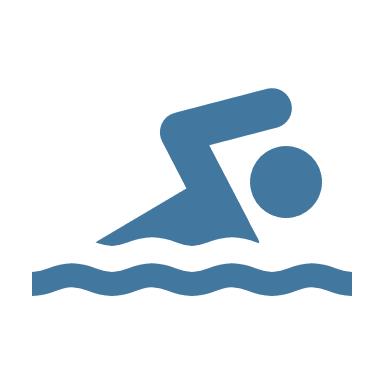 Aantal verdrinkingen
stijgt
Prijselasticiteit
Een elastische- of een inelastische vraag
Elastisch – InelastischSoms reageren mensen sterk op prijsveranderingen, soms nauwelijks.
× Epv =
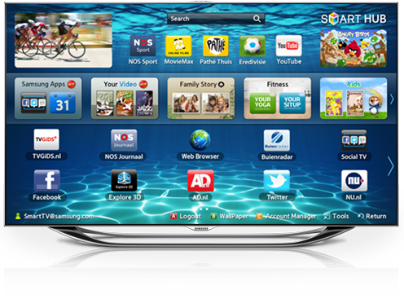 %Δ prijs
%Δ vraag
-1,6
+25%
-40%
×
=
Grote vraagreactie
Een reactie is sterk wanneer de vraagverandering relatief groter is dan de prijsverandering(vraag reageert meer dan evenredig)

De prijselasticiteit is dan kleiner dan -1.
We spreken van een elastische vraag
Elastisch – InelastischSoms reageren mensen sterk op prijsveranderingen, soms nauwelijks.
× Epv =
%Δ prijs
%Δ vraag
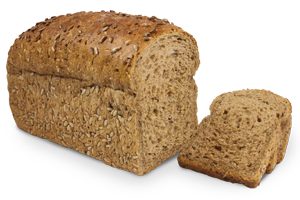 -0,1
-25%
+2,5%
×
=
Weinig vraagreactie
Een reactie is zwak wanneer de vraagverandering relatief kleiner is dan de prijsverandering(vraag reageert minder dan evenredig)

De prijselasticiteit ligt dan tussen 0 en -1.
We spreken van een inelastische vraag
Elastisch – InelastischSoms reageren mensen sterk op prijsveranderingen, soms nauwelijks.
× Epv =
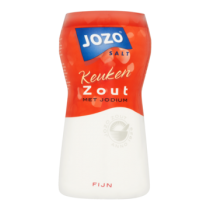 %Δ prijs
%Δ vraag
0
+25%
0%
×
=
Geen vraagreactie
Er is geen verandering van de vraag wanneer de prijs verandert.

De prijselasticiteit is dan 0.
We spreken van een volkomen inelastische vraag
Elastisch – Inelastisch
× Epv =
Als prijs stijgt, gaat vraag omlaag!
Er is dus (altijd) een negatief verband, dus negatieve elasticiteit.
%Δ prijs
%Δ vraag
∞
0
-1
elastische vraag
relatiefinelastische vraag
volkomen inelastisch
%Δ vraag > %Δ prijs
%Δ vraag < %Δ prijs
%Δ vraag  = 0
sterke reactie op 
prijsverandering

(meer dan evenredig)
zwakke reactie op 
prijsverandering

(minder dan evenredig)
géén reactie op 
prijsverandering
Omzet
Ontvangsten uit de verkopen. 

Afhankelijk van:
Prijs


Afzet
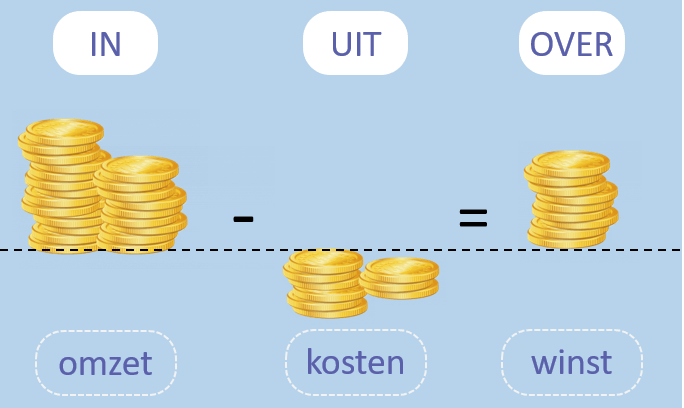 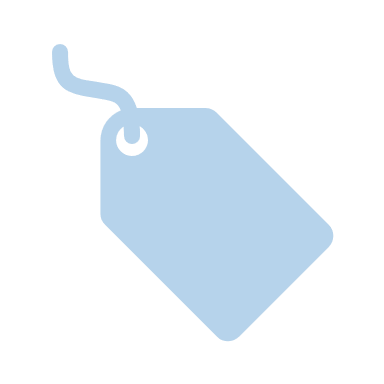 Prijs verhogen
€ 10
€ 12
Omzet?
Afzet zal afnemen
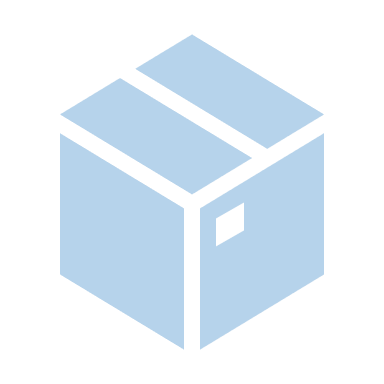 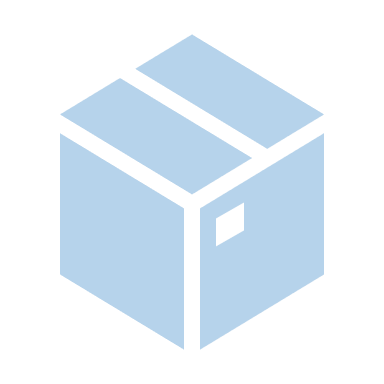 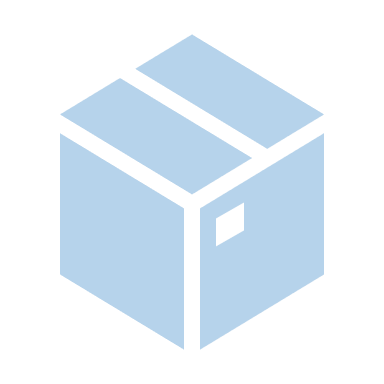 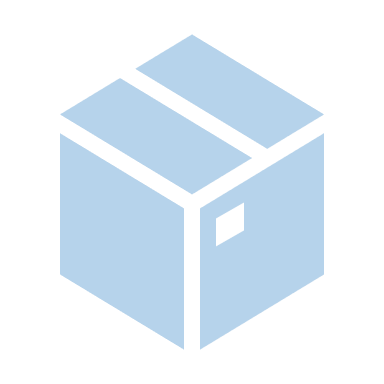 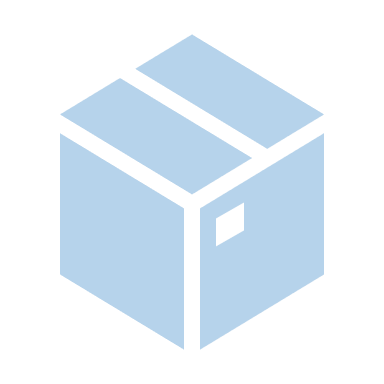 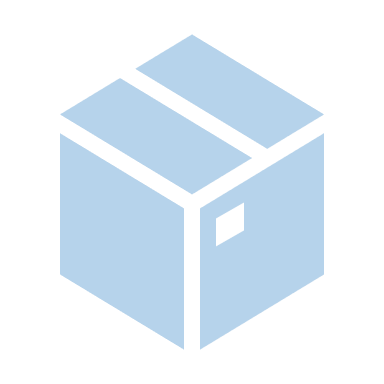 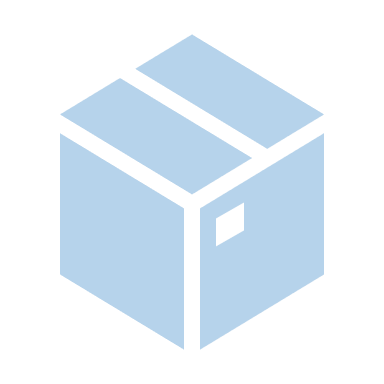 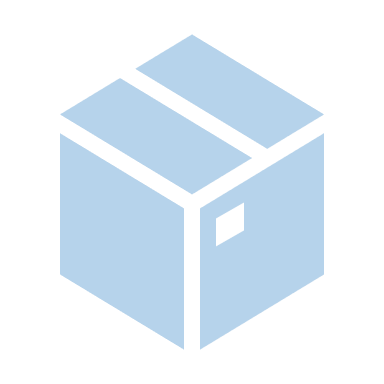 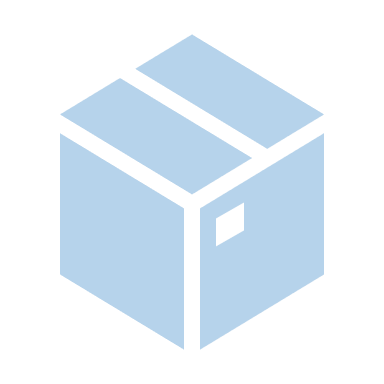 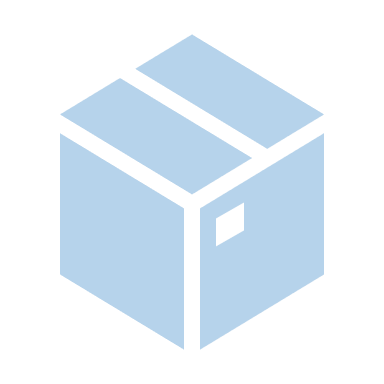 Elasticiteit en omzet
Wat gebeurt er met de omzet van een bedrijf als dit bedrijf de prijs verhoogt?
Als de prijs omhoog gaat, gaat de vraag omlaag.
meer omzet
minder omzet
Aan de elasticiteit kunnen we zien welk effect het sterkste is!
Elasticiteit en omzetbij een elastische vraag
Wat gebeurt er met de omzet van een bedrijf als dit bedrijf de prijs verhoogt?
Als de prijs omhoog gaat, gaat de vraag omlaag.
meer omzet
minder omzet
Elastische vraag (meer dan evenredige reactie): %Δ vraag > %Δ prijs
De vraag gaat relatief méér omlaag dan de prijs omhoog gaat.
De omzet daalt!
Elasticiteit en omzetbij een elastische vraag
Wat gebeurt er met de omzet van een bedrijf als dit bedrijf de prijs verlaagt?
Als de prijs omlaag gaat, gaat de vraag omhoog.
minder omzet
meer omzet
Elastische vraag (meer dan evenredige reactie): %Δ vraag > %Δ prijs
De vraag gaat in verhouding méér omhoog dan de prijs omlaag gaat.
De omzet stijgt!
Elasticiteit en omzetbij een inelastische vraag
Wat gebeurt er met de omzet van een bedrijf als dit bedrijf de prijs verhoogt?
Als de prijs omhoog gaat, gaat de vraag omlaag.
meer omzet
minder omzet
Inelastische vraag (minder dan evenredige reactie): %Δ vraag < %Δ prijs
De vraag gaat relatief minder omlaag dan de prijs omhoog gaat.
De omzet stijgt!
Elasticiteit en omzetbij een inelastische vraag
Wat gebeurt er met de omzet van een bedrijf als dit bedrijf de prijs verlaagt?
Als de prijs omlaag gaat, gaat de vraag omhoog.
minder omzet
meer omzet
Inelastische vraag (minder dan evenredige reactie): %Δ vraag < %Δ prijs
De vraag gaat in verhouding minder omhoog dan de prijs omlaag gaat.
De omzet daalt!
Bereken de prijselasticiteit wanneer de prijs wordt verlaagd van € 8 naar € 6.
Is de vraag prijselastisch of prijsinelastisch? Verklaar je antwoord.
Zal de omzet in dit geval stijgen of dalen? Verklaar je antwoord zonder berekening.
Controleer je antwoord van vraag 3 met een berekening.
Qv = -50P + 500
10
prijs
8
6
× Epv =
%Δ vraag
%Δ prijs
4
€ 8  € 6
100 stuks  200 stuks
× Epv =
-25%
2
+100%
100
200
300
400
500
Qv
Bereken de prijselasticiteit wanneer de prijs wordt verlaagd van € 8 naar € 6.
Is de vraag prijselastisch of prijsinelastisch? Verklaar je antwoord.
Zal de omzet in dit geval stijgen of dalen? Verklaar je antwoord zonder berekening.
Controleer je antwoord van vraag 3 met een berekening.
Qv = -50P + 500
10
prijs
8
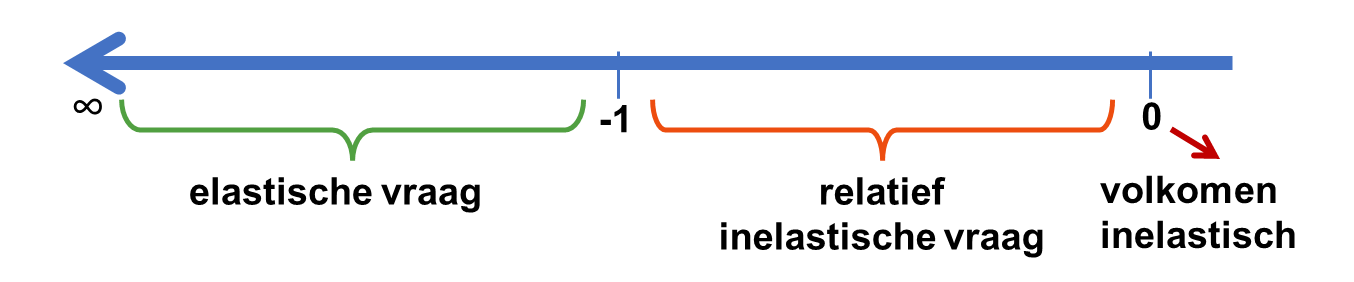 6
4
Epv = -4
2
100
200
300
400
500
Qv
Bereken de prijselasticiteit wanneer de prijs wordt verlaagd van € 8 naar € 6.
Is de vraag prijselastisch of prijsinelastisch? Verklaar je antwoord.
Zal de omzet in dit geval stijgen of dalen? Verklaar je antwoord zonder berekening.
Controleer je antwoord van vraag 3 met een berekening.
Qv = -50P + 500
10
Epv = -4
prijs
8
Als de prijs omlaag gaat, gaat de vraag omhoog.
6
4
minder omzet
meer omzet
2
Elastische vraag (meer dan evenredige reactie): %Δ vraag > %Δ prijs
100
200
300
400
500
De vraag gaat relatief méér omhoog dan de prijs omlaag gaat: de omzet stijgt
Qv
Bereken de prijselasticiteit wanneer de prijs wordt verlaagd van € 8 naar € 6.
Is de vraag prijselastisch of prijsinelastisch? Verklaar je antwoord.
Zal de omzet in dit geval stijgen of dalen? Verklaar je antwoord zonder berekening.
Controleer je antwoord van vraag 3 met een berekening.
Qv = -50P + 500
10
Epv = -4
prijs
8
Omzet-oud:
€ 8 × 100 = € 800
6
4
Omzet-nieuw:
€ 6 × 200 = € 1200
2
100
200
300
400
500
Qv